PDO Second Alert
Date: 14th May 2019  Incident: HiPo # 35
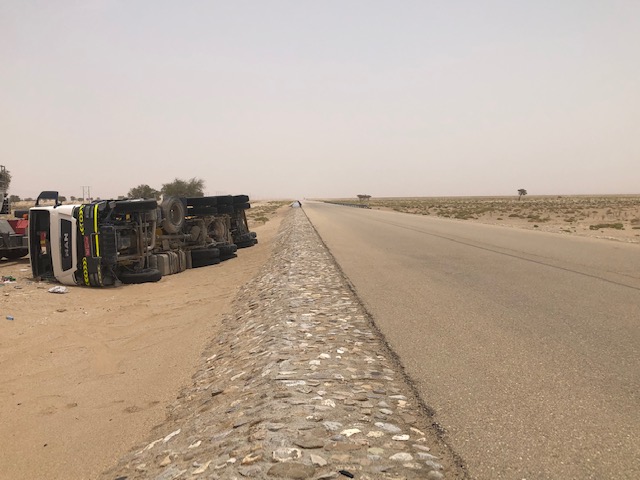 What happened?

A sewage tanker was proceeding to Lekwair during the night  from Yibal camp and in-between a car coming in the opposite direction on high beam distracted the driver’s vision, which caused him to swerve off the right side of the road on to wadi slope protection rolling over.   	

Learning from this incident..

Journey plan to be taken and followed in all journeys.
Avoid night journeys if it is not authorized.
Take care of high beam lighted vehicles opposite to your track
Always use low beam when approaching other vehicles at night
✖
Follow prescribed Journey Plan
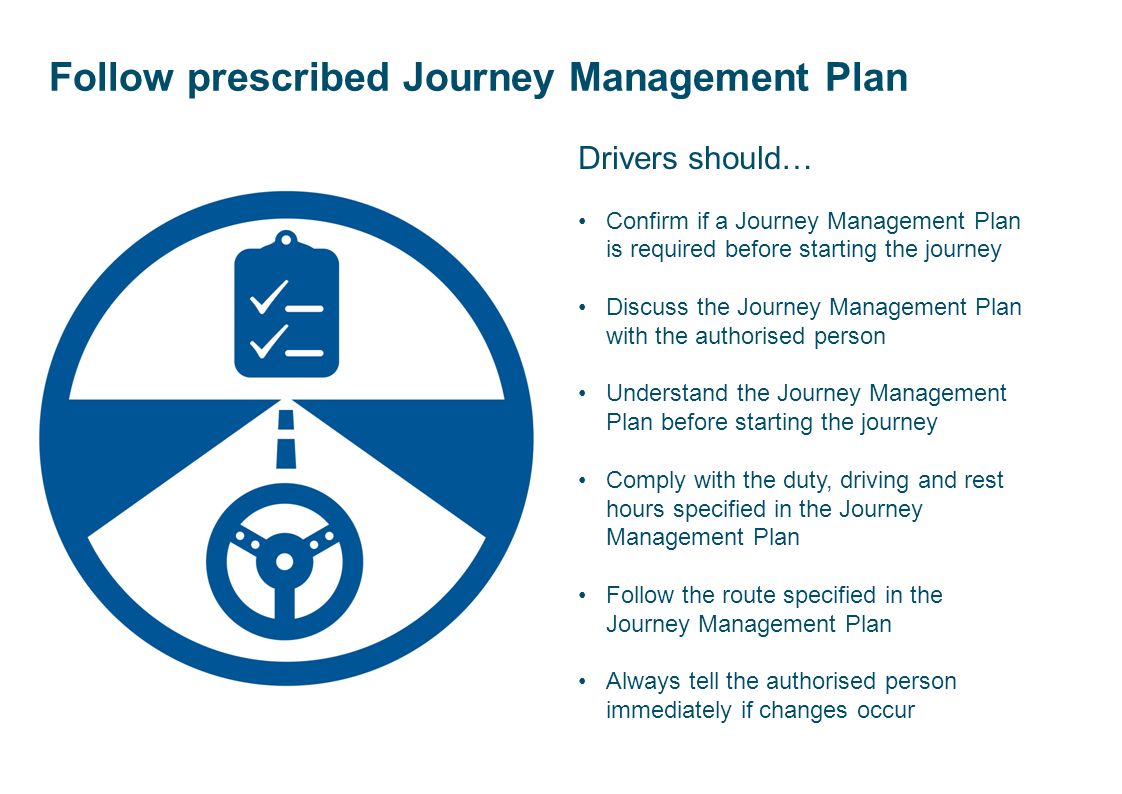 Avoid night journeys
✔
[Speaker Notes: Ensure all dates and titles are input 

A short description should be provided without mentioning names of contractors or individuals.  You should include, what happened, to who (by job title) and what injuries this resulted in.  Nothing more!

Four to five bullet points highlighting the main findings from the investigation.  Remember the target audience is the front line staff so this should be written in simple terms in a way that everyone can understand.

The strap line should be the main point you want to get across

The images should be self explanatory, what went wrong (if you create a reconstruction please ensure you do not put people at risk) and below how it should be done.]
Management self audit
Date: 14th May 2019  Incident: HiPo # 35
As a learning from this incident and ensure continual improvement all contract
managers must review their HSE HEMP against the questions asked below        

Confirm the following:

Do you ensure that your contractors are following proper journey management system ?
Do you ensure vehicles are  parked and keys are kept in boxes after working hours ?
Do you ensure that drivers are fully aware about the night journey requirements.?
Do you assure that inspection and audits are carried out on your service provider to review their performance?
[Speaker Notes: Ensure all dates and titles are input 

Make a list of closed questions (only ‘yes’ or ‘no’ as an answer) to ask others if they have the same issues based on the management or HSE-MS failings or shortfalls identified in the investigation. 

Imagine you have to audit other companies to see if they could have the same issues.

These questions should start with: Do you ensure…………………?]